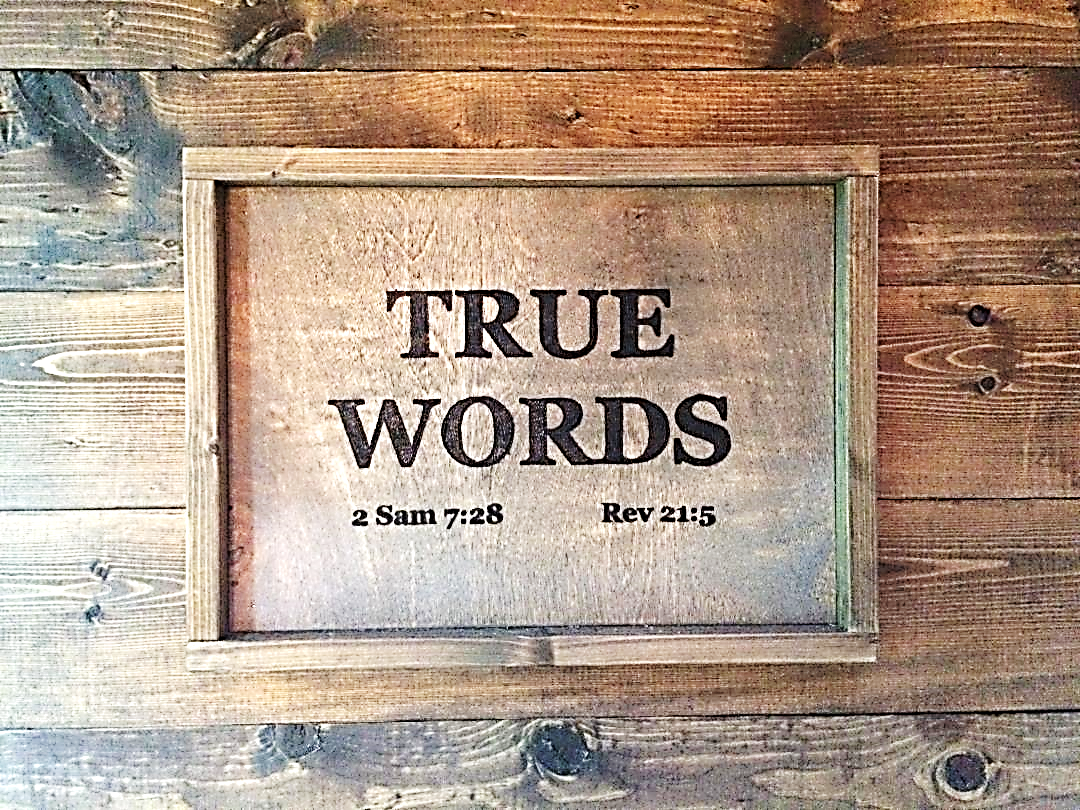 SERMON TITLE
The Fruit of the Public School System
Matthew 7:15-17   Beware of false prophets, which come to you in sheep's clothing, but inwardly they are ravening wolves.  16 Ye shall know them by their fruits. Do men gather grapes of thorns, or figs of thistles?  17 Even so every good tree bringeth forth good fruit; but a corrupt tree bringeth forth evil fruit.
True Words Christian Church
Matthew 7:18-20   A good tree cannot bring forth evil fruit, neither can a corrupt tree bring forth good fruit.  19 Every tree that bringeth not forth good fruit is hewn down, and cast into the fire.  20 Wherefore by their fruits ye shall know them.
True Words Christian Church
Titus 3:4-6   But after that the kindness and love of God our Saviour toward man appeared,  5 Not by works of righteousness which we have done, but according to his mercy he saved us, by the washing of regeneration, and renewing of the Holy Ghost;  6 Which he shed on us abundantly through Jesus Christ our Saviour;
True Words Christian Church
Matthew 23:27-28   Woe unto you, scribes and Pharisees, hypocrites! for ye are like unto whited sepulchres, which indeed appear beautiful outward, but are within full of dead men's bones, and of all uncleanness.  28 Even so ye also outwardly appear righteous unto men, but within ye are full of hypocrisy and iniquity.
True Words Christian Church
1 Timothy 6:10   For the love of money is the root of all evil: which while some coveted after, they have erred from the faith, and pierced themselves through with many sorrows.
True Words Christian Church
Deuteronomy 21:18-19   If a man have a stubborn and rebellious son, which will not obey the voice of his father, or the voice of his mother, and that, when they have chastened him, will not hearken unto them:  19 Then shall his father and his mother lay hold on him, and bring him out unto the elders of his city, and unto the gate of his place;
True Words Christian Church
Deuteronomy 21:20-21   And they shall say unto the elders of his city, This our son is stubborn and rebellious, he will not obey our voice; he is a glutton, and a drunkard.  21 And all the men of his city shall stone him with stones, that he die: so shalt thou put evil away from among you; and all Israel shall hear, and fear.
True Words Christian Church
Isaiah 5:20   Woe unto them that call evil good, and good evil; that put darkness for light, and light for darkness; that put bitter for sweet, and sweet for bitter!
True Words Christian Church
Jeremiah 17:9   The heart is deceitful above all things, and desperately wicked: who can know it?
True Words Christian Church
Titus 2:3-5   The aged women likewise, that they be in behaviour as becometh holiness, not false accusers, not given to much wine, teachers of good things;  4 That they may teach the young women to be sober, to love their husbands, to love their children,  5 To be discreet, chaste, keepers at home, good, obedient to their own husbands, that the word of God be not blasphemed.
True Words Christian Church
Proverbs 7:10-12   And, behold, there met him a woman with the attire of an harlot, and subtil of heart.  11 (She is loud and stubborn; her feet abide not in her house:  12 Now is she without, now in the streets, and lieth in wait at every corner.)
True Words Christian Church
Matthew 3:7-8   But when he saw many of the Pharisees and Sadducees come to his baptism, he said unto them, O generation of vipers, who hath warned you to flee from the wrath to come?  8 Bring forth therefore fruits meet for repentance:
True Words Christian Church
Proverbs 13:24   He that spareth his rod hateth his son: but he that loveth him chasteneth him betimes.
True Words Christian Church
Exodus 18:19-20   Hearken now unto my voice, I will give thee counsel, and God shall be with thee: Be thou for the people to God-ward, that thou mayest bring the causes unto God:  20 And thou shalt teach them ordinances and laws, and shalt shew them the way wherein they must walk, and the work that they must do.
True Words Christian Church
Jude 7   Even as Sodom and Gomorrha, and the cities about them in like manner, giving themselves over to fornication, and going after strange flesh, are set forth for an example, suffering the vengeance of eternal fire.
True Words Christian Church
Galatians 2:4   And that because of false brethren unawares brought in, who came in privily to spy out our liberty which we have in Christ Jesus, that they might bring us into bondage:
True Words Christian Church
Jude 4   For there are certain men crept in unawares, who were before of old ordained to this condemnation, ungodly men, turning the grace of our God into lasciviousness, and denying the only Lord God, and our Lord Jesus Christ.
True Words Christian Church